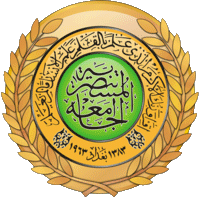 الجامعة المستنصرية
كلية الهندسة – قسم الهندسة الميكانيكية
مادة موا هندسية
د. ناظم مجبل فالح
Engineering Materials 29
Entropic force
UNIVERSE
STRONG 
WEAK
ELECTROMAGNETIC
GRAVITY
HYPERBOLIC
EUCLIDEAN
SPHERICAL
ENERGY
SPACE
nD + t
FIELDS
PARTICLES
METAL
SEMI-METAL
SEMI-CONDUCTOR
INSULATOR
NON-ATOMIC
ATOMIC
BAND STRUCTURE
STATE / VISCOSITY
LIQUID CRYSTALS
GAS
SOLID
LIQUID
Solid Electrolytes
STRUCTURE
CRYSTALS
RATIONAL APPROXIMANTS
QUASICRYSTALS
AMORPHOUS
SIZE
NANO-QUASICRYSTALS
NANOCRYSTALS
Materials Science
Note: Some fields are hyperlinks